Mein LehrbetriebBildquelle- Google
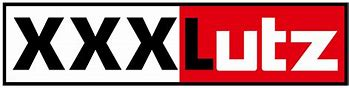 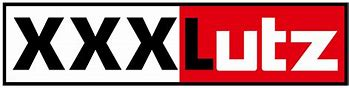 Ich bin:
Name: Pia Holzbauer
Alter: 16 Jahre
Klasse: 1F
Hobbies: Musik hören, Freunde treffen
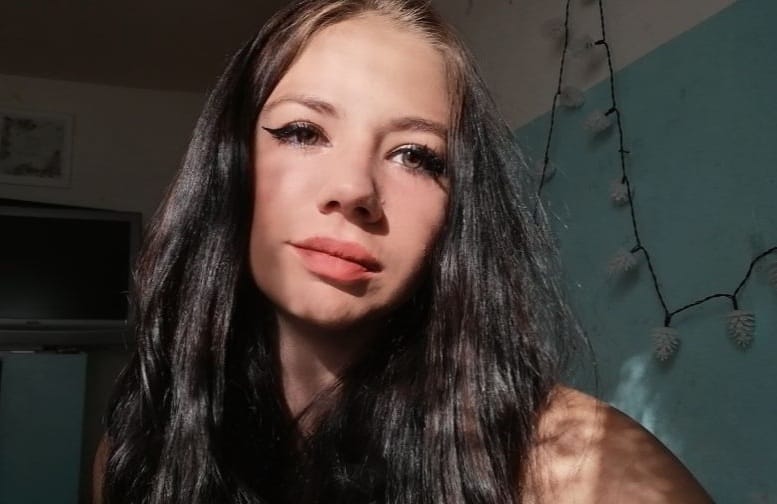 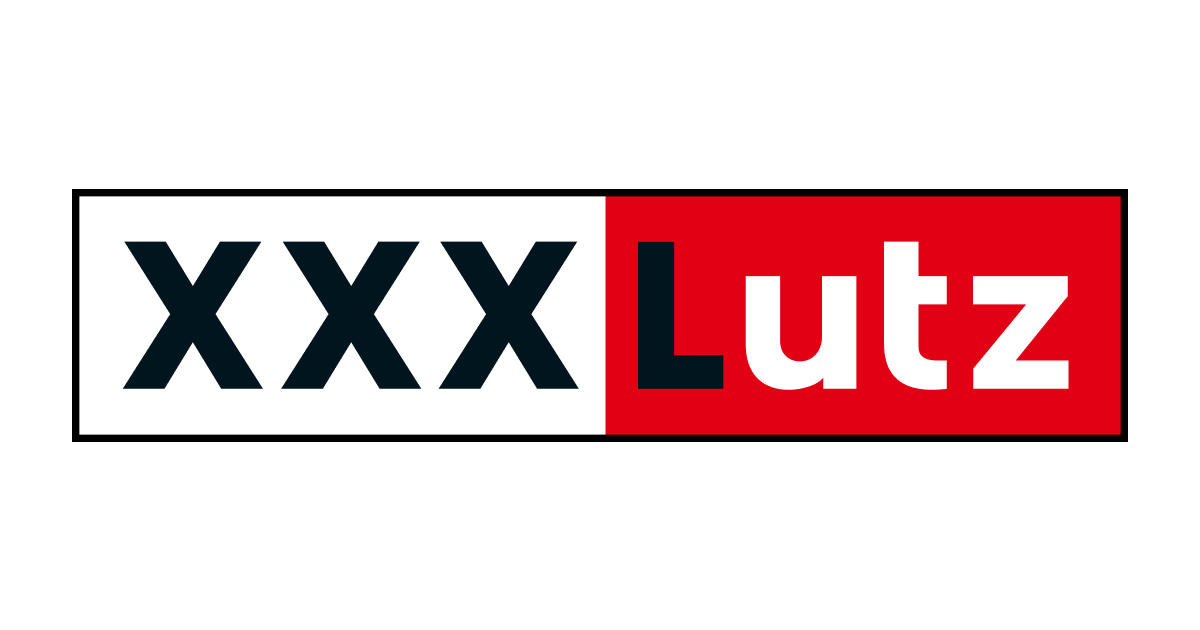 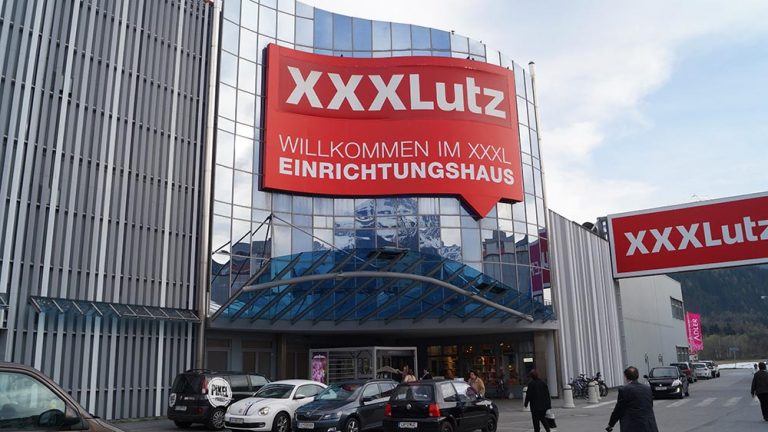 Über XXXLutz:
Firmenstandort: Siemensstraße 37, 6063 Innsbruck-Rum
Unternehmensgründung: 1945 (Gertrude Seifert)
Märkte: Österreich, Deutschland, Tschechien, Slowakei, Ungarn, Rumänien, Bulgarien, Kroatien, Slowenien, Schweden, Schweiz, Serbien und Polen

Bildquelle- Google- XXXLutz
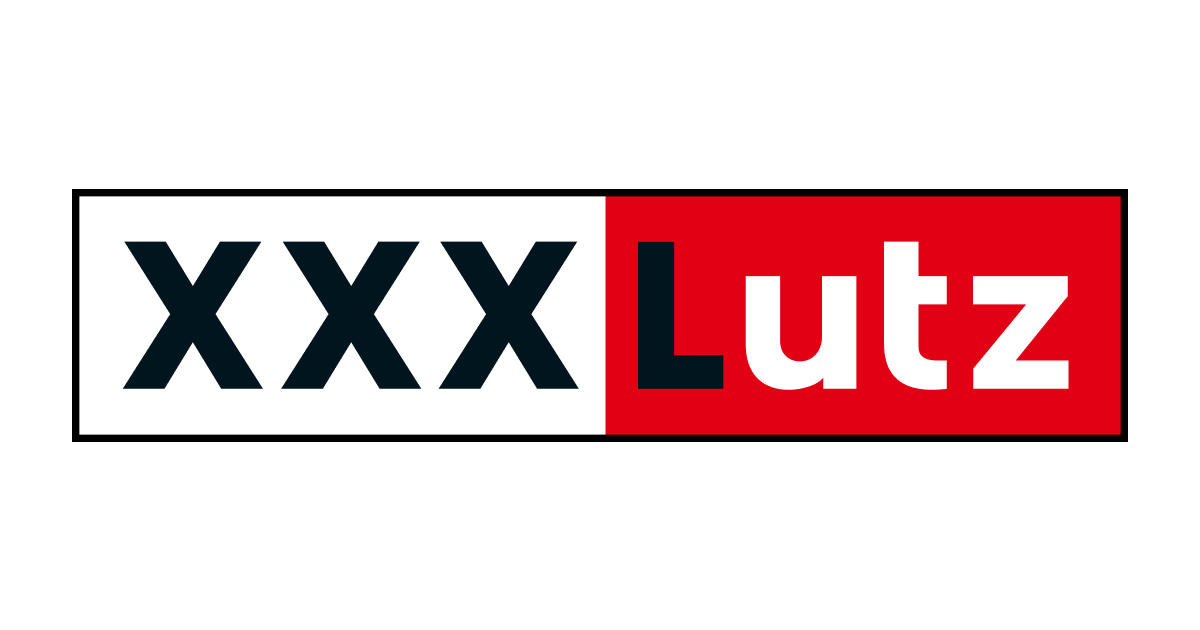 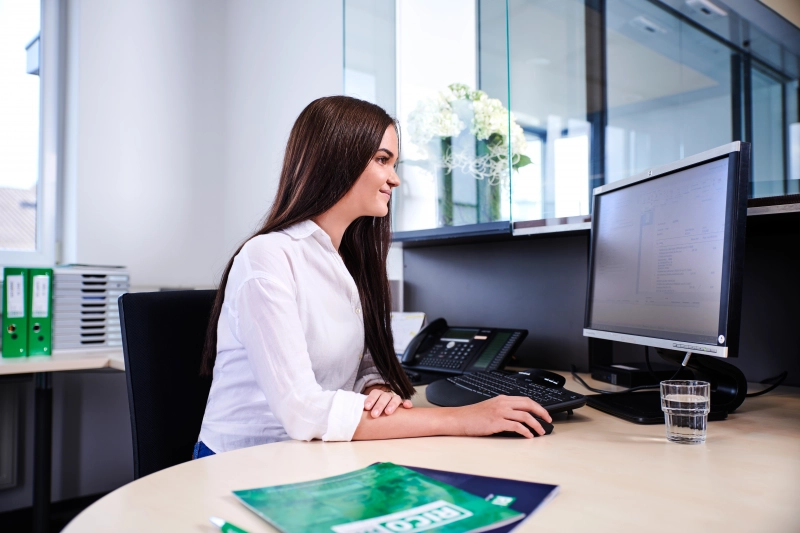 Die Lehre bei Lutz…
Bürokauffrau
Jeden zweiten Samstag arbeiten
Schulungen und Weiterbildungen
Prämien bei ausgezeichnetem und gutem Erfolg im Zeugnis

Bildquelle Google
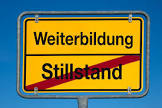 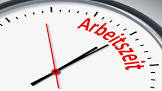 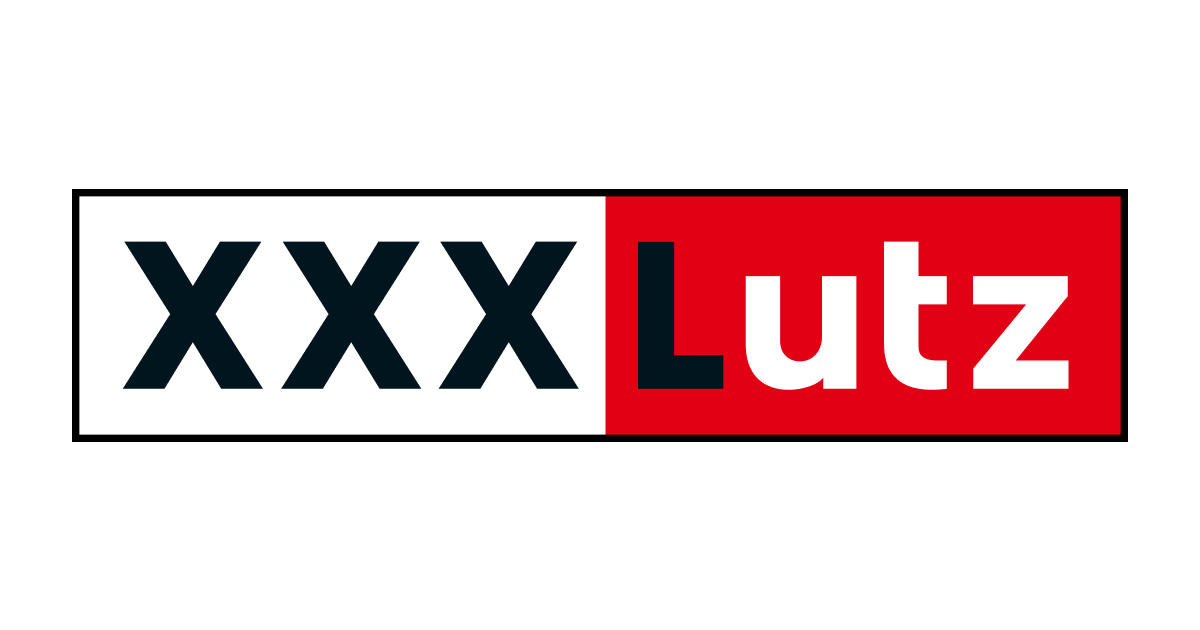 Arbeitszeiten und Pausen…
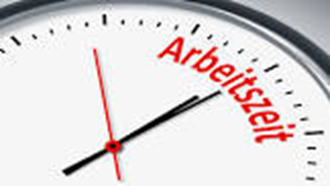 Pausen: 10:00 – 15:00 min Vormittag und Nachmittag, 1 Stunde Mittagspause
Arbeitszeiten: 9:00 – 18:00 Uhr, 9:00 – 18:30 Uhr oder 10:00 – 18:00 Uhr, 10:00 – 18:30 Uhr
Jeden zweiten Samstag arbeiten



Bildquelle Google
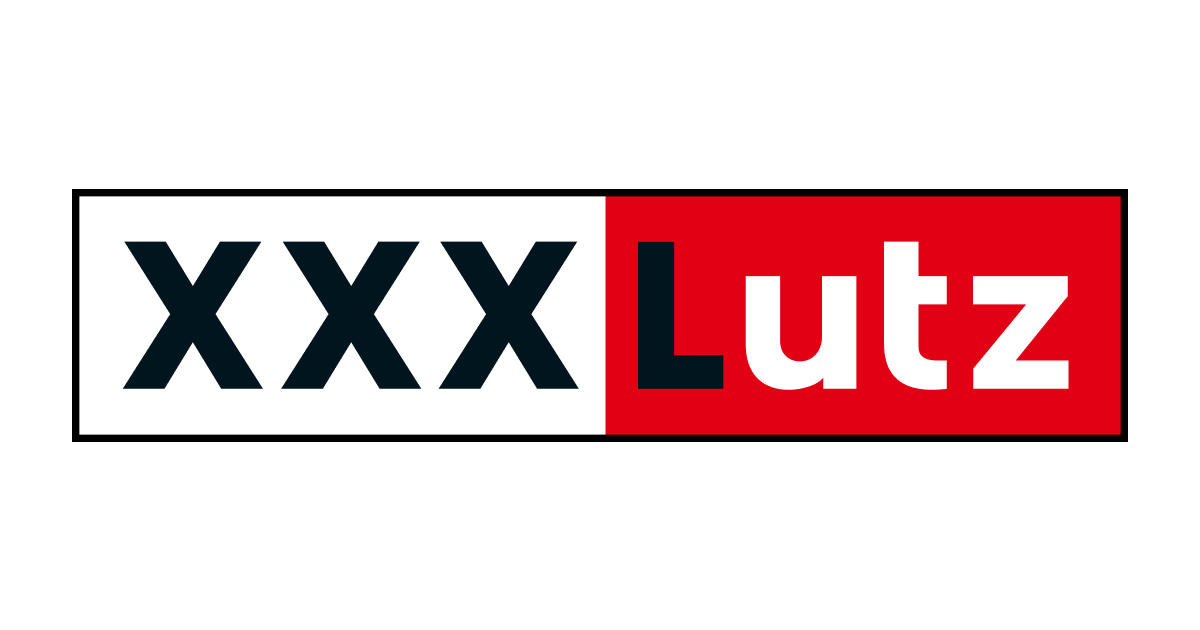 Was ich schon alles gemacht habe…
Kunden am Telefon beraten
Kundenservice
Bestellwoche eingetragen
Mit Lieferanten telefoniert
Post erledigt
Gutscheine erfasst
Bildquelle Google
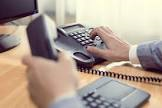 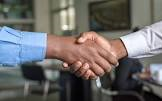 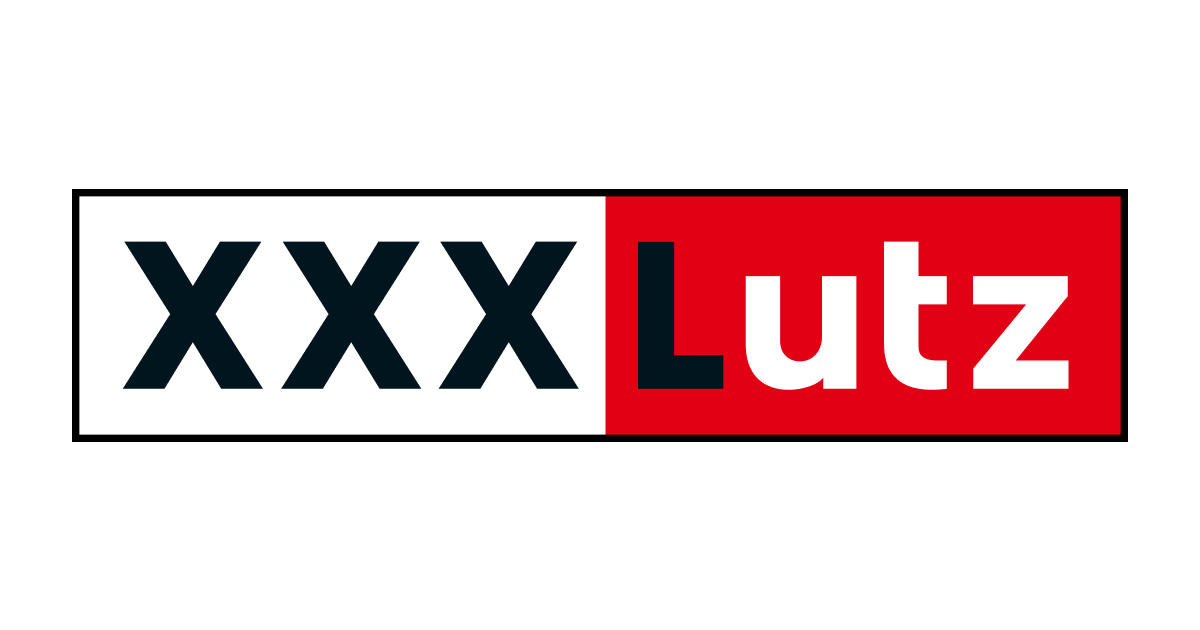 Nachteile in diesem Beruf…
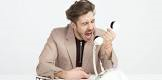 Samstags arbeiten
Manchmal wütende Kunden wegen Reklamationen
Kopfschmerzen wegen Computer
Eintöniger Tagesablauf 
Wenig Bewegung 

Bildquelle Google
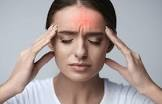 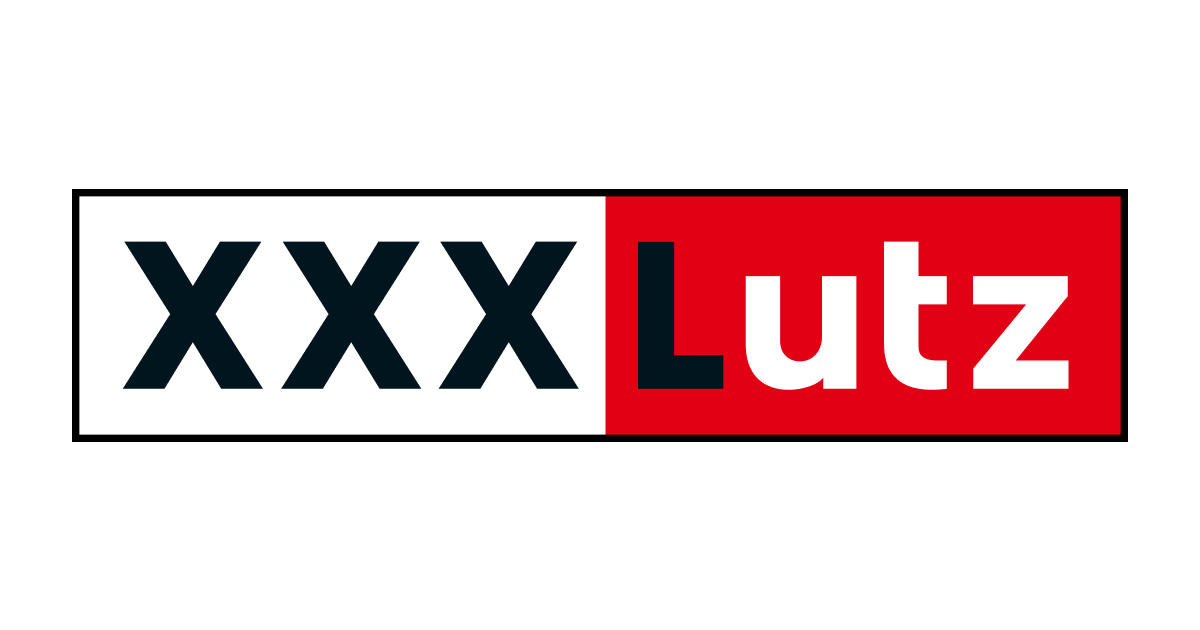 Vorteile in diesem Beruf…
Geregelte Arbeitszeiten
Fortbildungsmöglichkeiten
Sehr zukunftssicher
Tolle Karriereaussichten
Guter Gehalt
Bildquelle Google
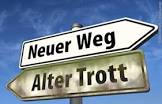 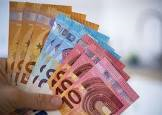 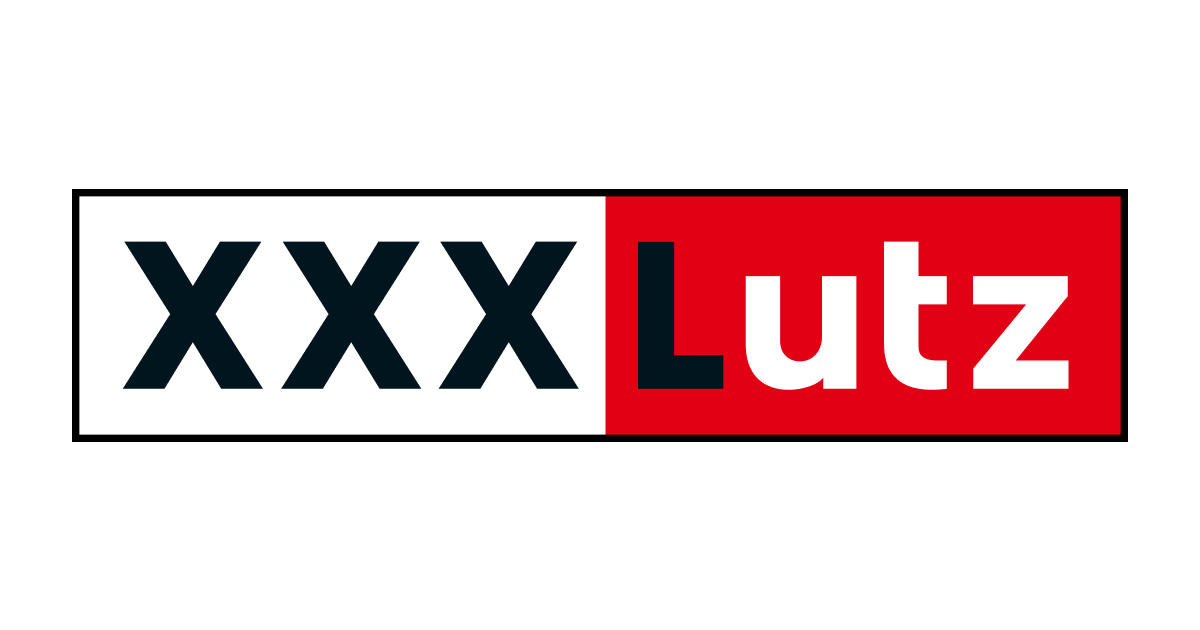 Warum diese Berufswahl?
Arbeite gern am PC
Organisiere gerne
Strukturierter Tagesablauf 
Durch meine Mama
Viele Aufstiegsmöglichkeiten
Fundierte Ausbildung
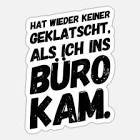 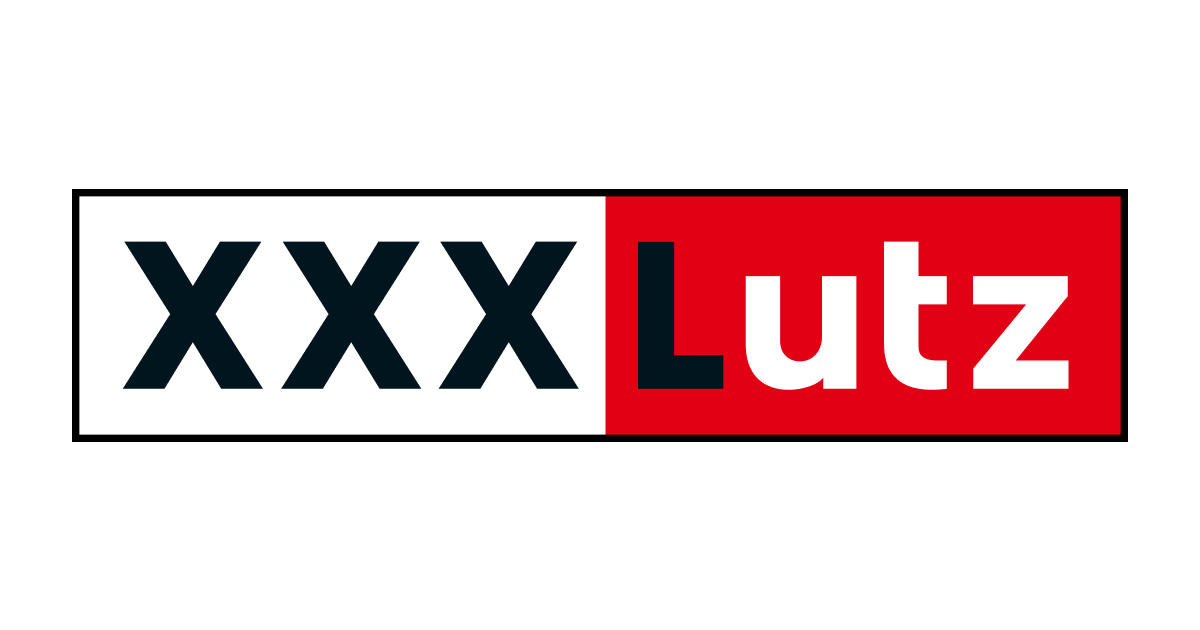 Was gefällt mir an der TFBS Schwaz-Rotholz?
Sehr gute Harmonie zwischen Lehrer/in - Schüler/in
Niemand schließt Jemanden aus
Alle hilfsbereit
Der Unterricht immer interessant
Keine große Schule

Bildquelle: Google
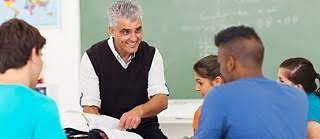 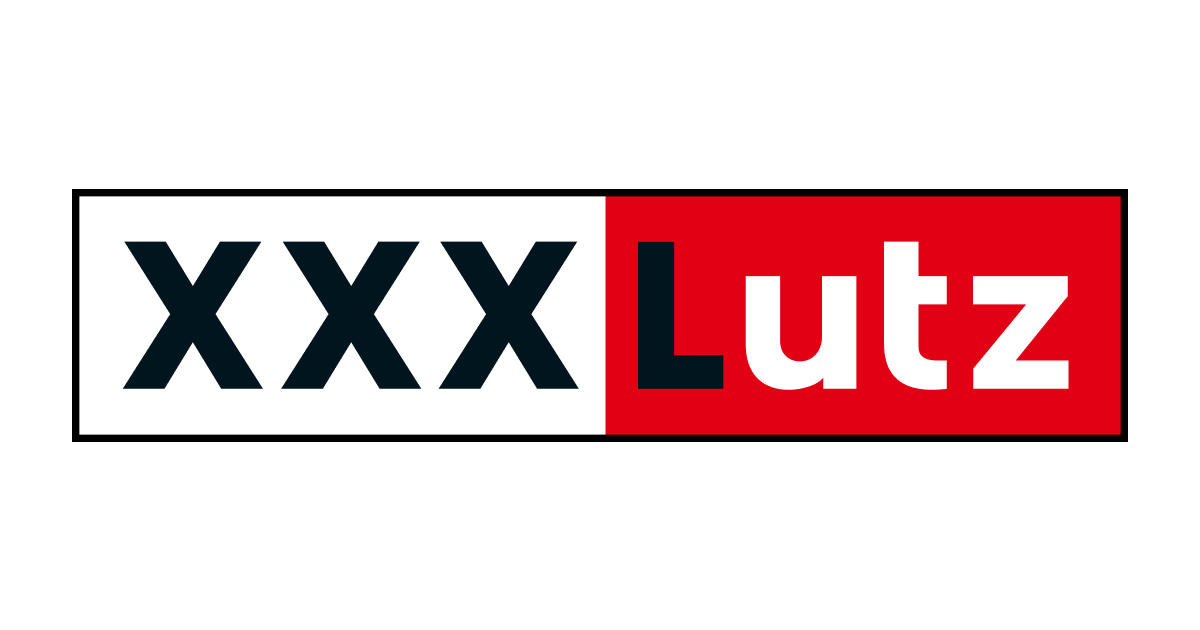